Share, share and sharing some more!
Covalent Compounds
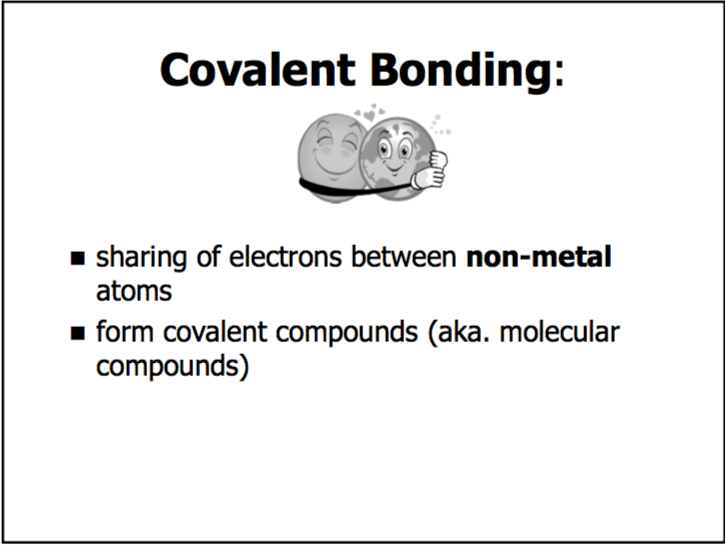 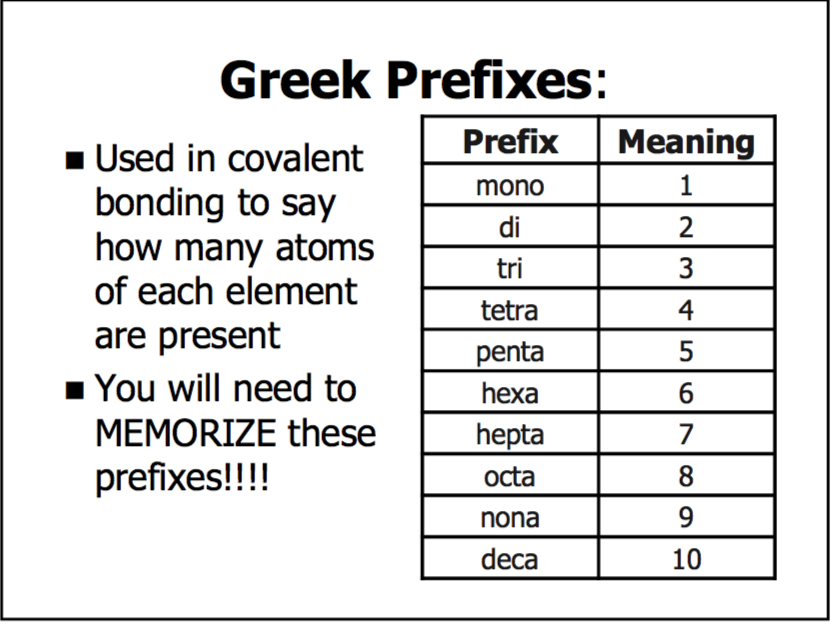 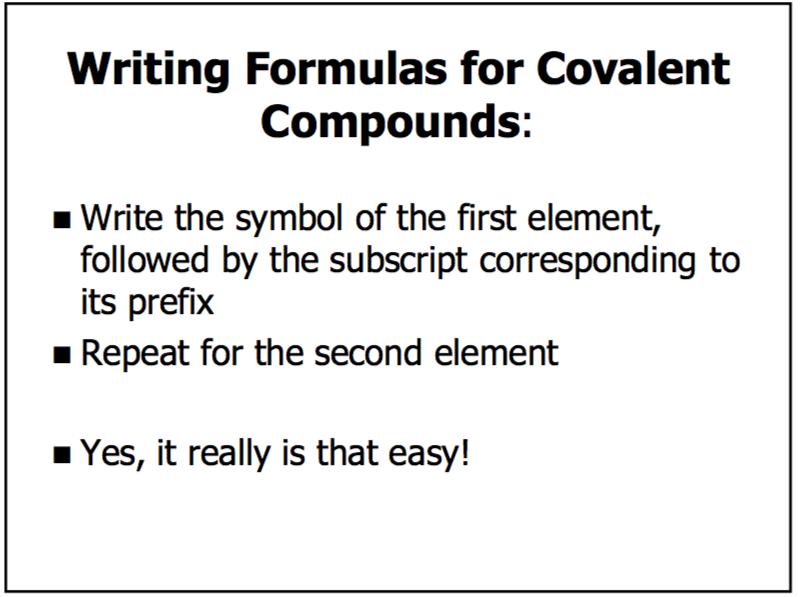 Examples
Diphosphorus trioxide

Carbon monoxide

Trisulfur heptaoxide

Dihydrogen monoxide

Tetraiodine monoxide
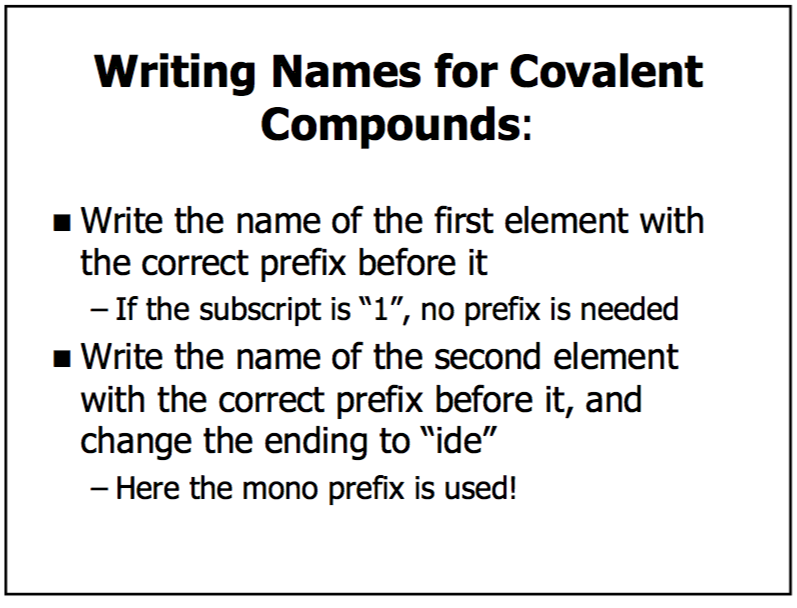 Examples
1.	ICl


2.	S4N2


3.	P2O6


4.	Si3N2

5.	OF2